Conditional Teacher-Student Learning
Zhong Meng, Jinyu Li, Yong Zhao, Yifan Gong 
 Microsoft Corporation, Redmond, WA, USA
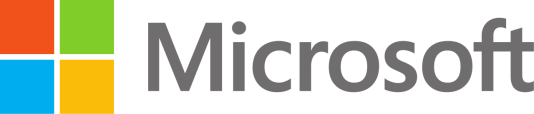 Introduction
Teacher-student (T/S) learning shortcoming: the teacher model may produce wrong guidance that misleads the student model
Propose conditional teacher-student (CT/S) learning
When teacher is correct, the student model learns from the teacher’s soft posteriors.
When teacher is wrong, the student learns from the hard labels.
CT/S for domain adaptation: 9.8% relative WER reduction (WERR) over T/S
CT/S for speaker adaptation: 12.8% WERR over T/S
3. Teacher-Student (T/S) Learning
5. Experiments
Domain Adaptation
Adaptation data: 9137 parallel clean and noisy training utterances in CHiME-3 dataset
Test data: real single-channel (5th microphone) far-field noisy speech in CHiME-3 dev set.
LSTM AM: 4 hidden layers, 512 hidden units, 87 input units, 3012 output units.
ASR WER (%) Results









CT/S achieves 9.8% and 11.7% WERRs over soft T/S and IT/S for domain adaptation.
Speaker Adaptation 
KLD adaptation can be formulated as a special case of IT/S [Asami et al, 2017] 
SI training data: 2600 hours Microsoft Cortana
Adaptation data: 7 speakers, 200 utt. for each
Test data: 20,203 words from 7 speakers.
LSTM AM: 4 hidden layers, 512 hidden units, 80 input units, 5980 output units.
ASR WER (%) Results







Supervised: CT/S achieves 12.8% and 3.0% WERRs over SI and KLD.
Unsupervised: CT/S achieves 5.3% and 2.5% WERR over SI and KLD.
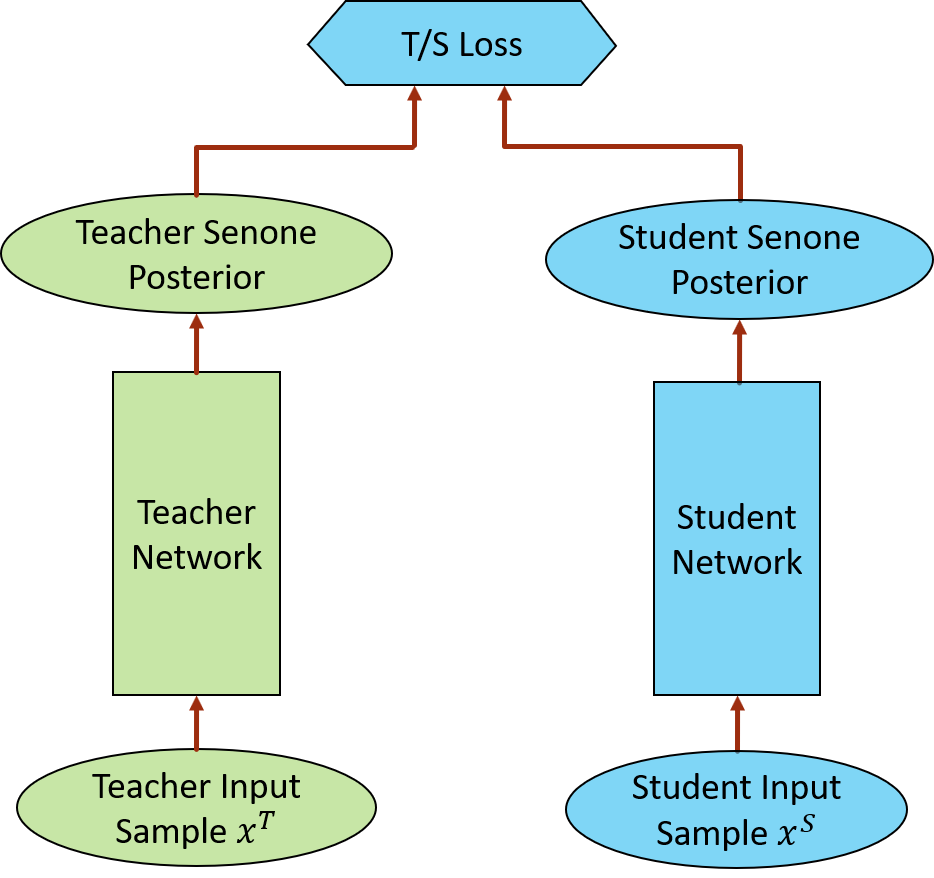 2. Related Work
T/S Learning for model compression [Li et al, 2014] [Hinton et al, 2015]
Same training data to the input of teacher and student models.
Small-footprint student model learns from a large strong teacher model.
T/S Learning for domain adaptation [Li et al, 2017] [Watanabe et al, 2017]
Parallel training data to the input of teacher and student models.
Noisy student model learns from a well-trained clean teacher model.
Small-footprint neural machine translation [Kim et al, 2016]
Low-resource neural machine translation [Chen et al., 2017]
4. Conditional Teacher-Student (CT/S) Learning
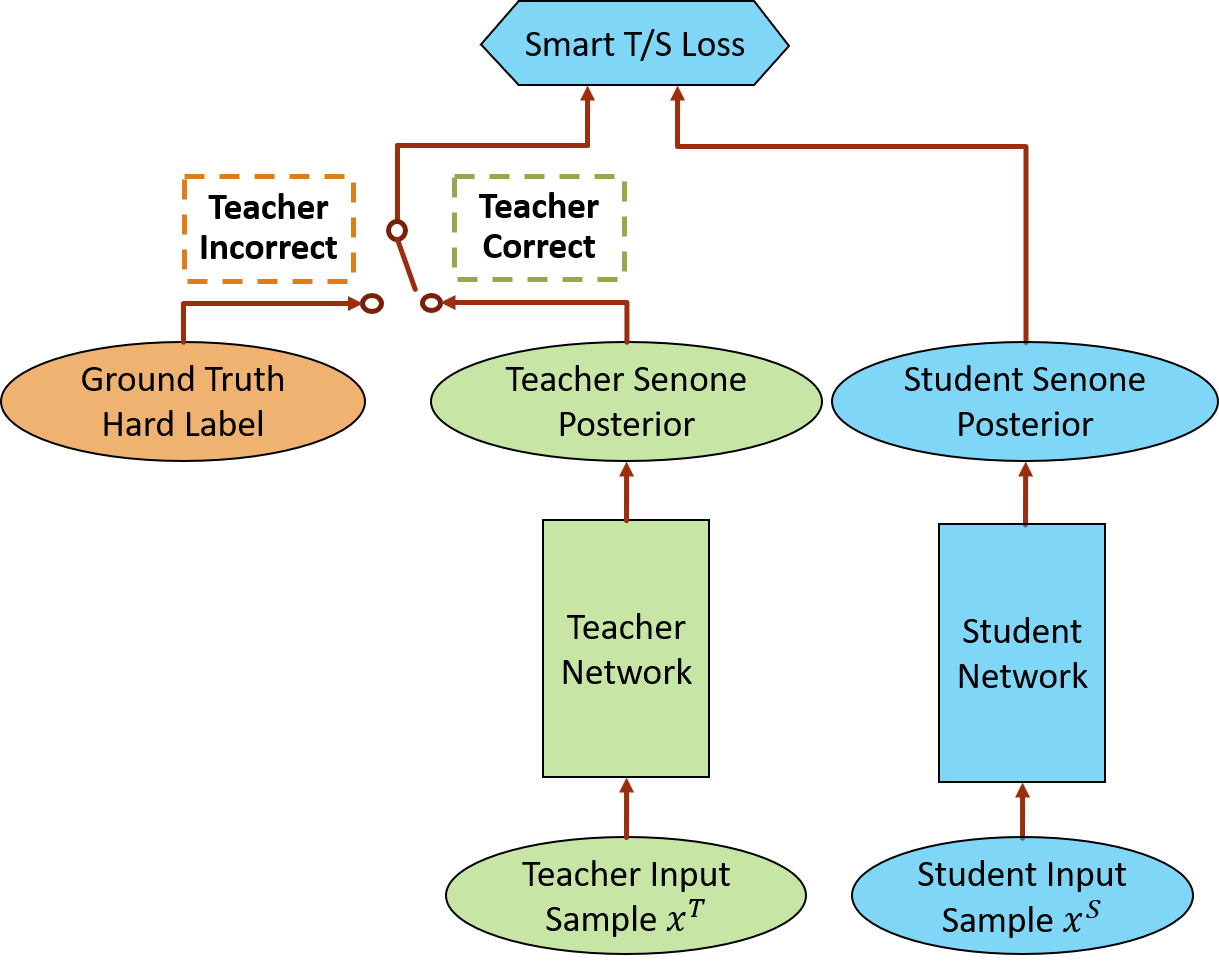